Values are set through-Communication-Demonstration-Celebration
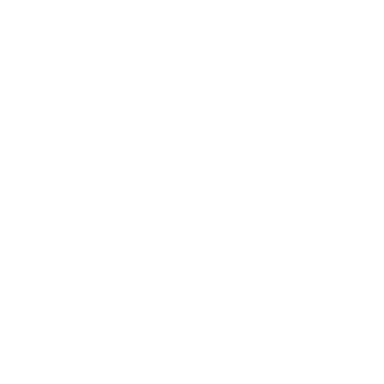 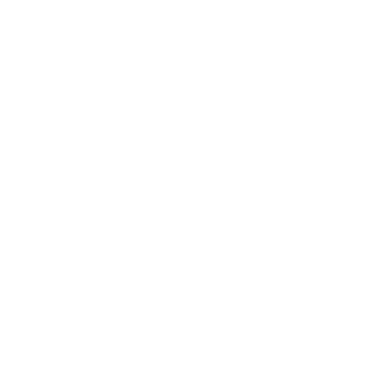 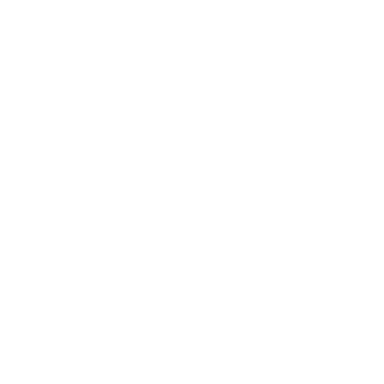 Our great privilege&Our great responsibility
It is about us, but it is for them.
Biblical baptism is immersion after conversion. “They must choose for themselves someday.”
MakingMarkingMaturingA Commitment
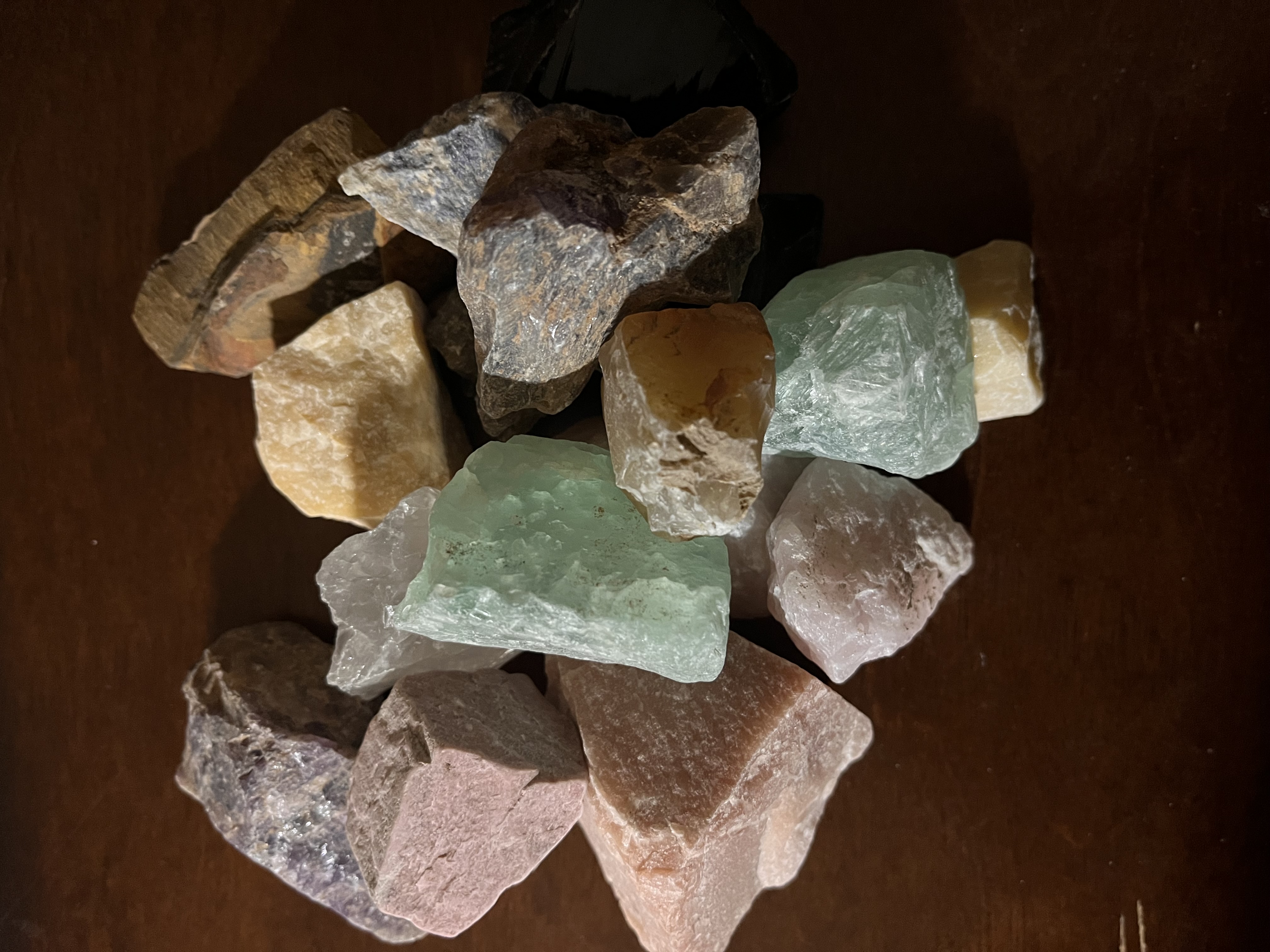 Skill

Faithfulness

Challenge
Joshua 241. He is Lord2. Throw away idols3. Live decided not deciding
Passion & PacePassion=the big “WHY”?Pace=the small “what”?
Let us not become weary in doing good, for at the proper time we will reap a harvest if we do not give up. Therefore, as we have opportunity, let us do good to all people, especially to those who belong to the family of believers. Galatians 6:9,10